Intelligent Systems (AI-2)

Computer Science cpsc422, Lecture 12

Oct, 5, 2016
Slide credit: some slides adapted from Stuart Russell (Berkeley)
CPSC 422, Lecture 12
Slide 1
Lecture Overview
Recap of Forward and Rejection Sampling
Likelihood Weighting
Monte Carlo Markov Chain (MCMC) – Gibbs Sampling
Application Requiring Approx. reasoning
CPSC 422, Lecture 12
2
Sampling
The building block on any sampling algorithm is the generation of samples from a known (or easy to compute, like in Gibbs) distribution


We then use these  samples to derive estimates of probabilities hard-to-compute exactly

And you want consistent sampling methods…. More samples…. Closer to….
CPSC 422, Lecture 12
Slide 3
Hoeffding’s inequality
Suppose p is the true probability and s is the sample average from n independent samples. 

p above can be the probability of any event  for random variable X = {X1,…Xn} described by a Bayesian network
If you want an infinitely small probability of having an error greater than ε,  you need infinitely many samples
But if you settle on something less than infinitely small, let’s say δ, then you just need to set

So you pick 
the error ε you can tolerate, 
the frequency δ with which you can tolerate it
 And solve for n, i.e., the number of samples that can ensure this performance
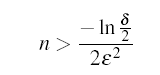 (1)‏
[Speaker Notes: However, if you are willing to have an error greater than ε in δ of the cases]
Hoeffding’s inequality
Examples:
You can tolerate an error greater than 0.1 only in 5% of your cases
Set ε =0.1,  δ = 0.05
Equation (1) gives you n > 184
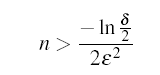 (1)‏
If you can tolerate the same error (0.1) only in 1% of the cases, then you need 265 samples
If you want an error greater than  0.01 in no more than 5% of the cases, you need 18,445 samples
Prior Sampling
+
-
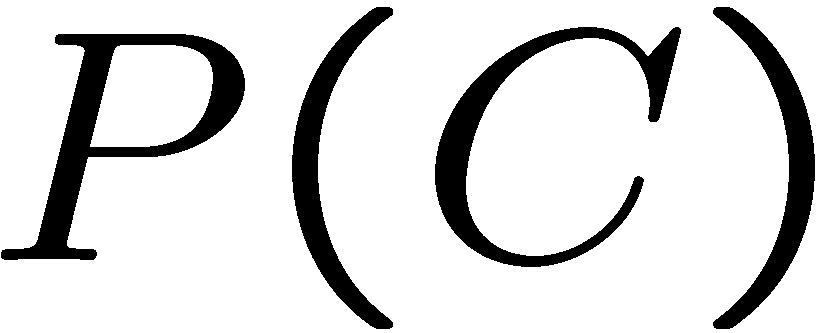 Cloudy
Cloudy
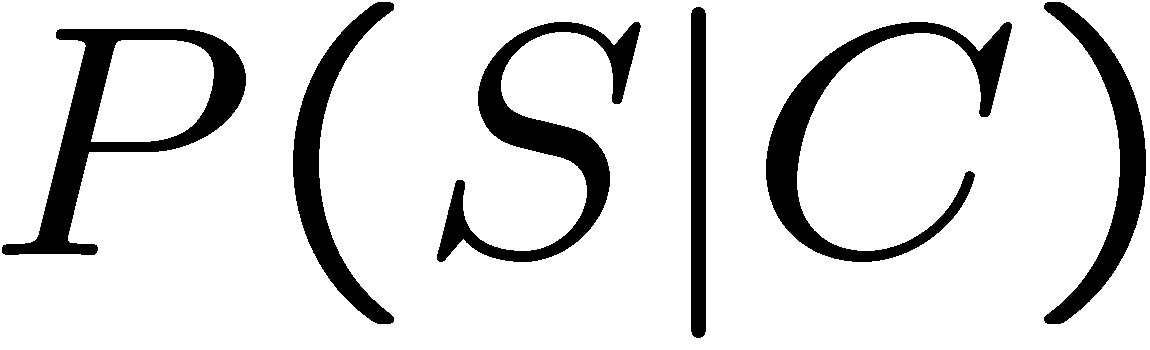 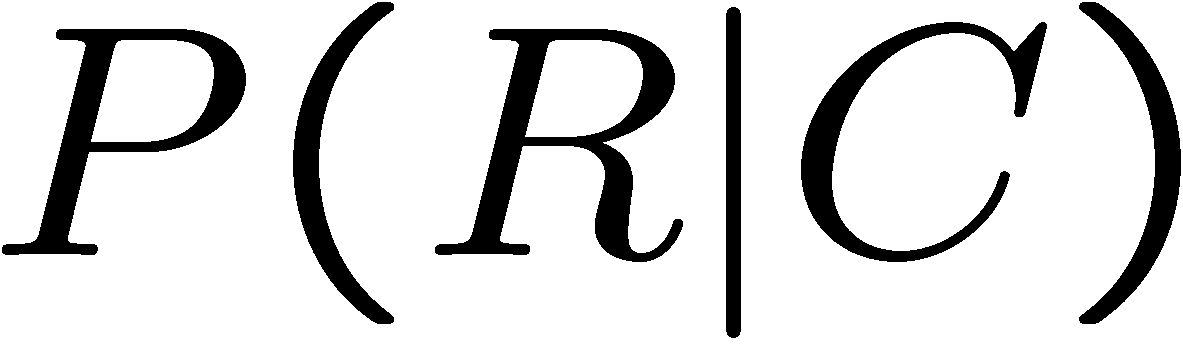 Sprinkler
Sprinkler
Rain
Rain
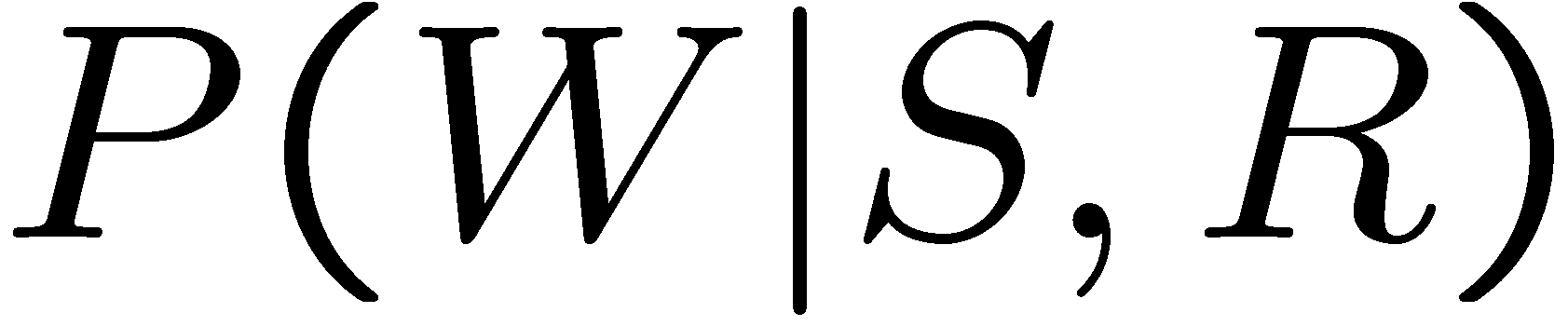 WetGrass
WetGrass
Samples:
+c, -s, +r, +w
-c, +s, -r, +w
…
CPSC 422, Lecture 12
6
Example
We’ll get a bunch of samples from the BN:
	+c, -s, +r, +w
	+c, +s, +r, +w
	-c, +s, +r,  -w
	+c, -s, +r, +w
	-c,  -s,  -r, +w
Cloudy
Sprinkler
Rain
From these samples you can compute any distribution involving the five vars….
WetGrass
CPSC 422, Lecture 12
7
[Speaker Notes: <+w:0.8, -w:0.2>]
Example
Can estimate anything else from the samples, besides P(W), P(R) , etc:
	+c, -s, +r, +w
	+c, +s, +r, +w
	-c, +s, +r,  -w
	+c, -s, +r, +w
	-c,  -s,  -r, +w
What about P(C| +w)?   P(C| +r, +w)?  P(C| +r, -w)?
Cloudy
Sprinkler
Rain
WetGrass
Can use/generate fewer samples when we want to estimate a probability conditioned on evidence?
8
CPSC 422, Lecture 12
[Speaker Notes: P(C| +w)?   P(C| +r, +w)?  P(C| -r, -w)?]
Rejection Sampling
Let’s say we want P(W| +s)
ignore (reject) samples which don’t have S=+s
This is called rejection sampling
It is also consistent for conditional probabilities (i.e., correct in the limit)
C
+c, -s, +r, +w
	+c, +s, +r, +w
	-c, +s, +r,  -w
	+c, -s, +r, +w
	-c,  -s,  -r, +w
S
R
But what happens if +s is rare?
W
And if the number of evidence vars grows…….
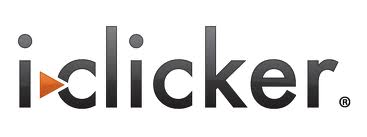 A. Less samples will be rejected
B. More samples will be rejected
C. The same number of samples will be rejected
CPSC 422, Lecture 12
9
[Speaker Notes: He biggest problem with rejection sampling is that it end up rejecting so many samples!
The number of samples consistent with the evidence e drops exponentially as the number of
Evidence variables grows – unusable for complex problems]
Likelihood Weighting
Problem with rejection sampling:
If evidence is unlikely, you reject a lot of samples
You don’t exploit your evidence as you sample
Consider P(B|+a)



Idea: fix evidence variables and sample the rest



Problem?: sample distribution not consistent!
Solution: weight by probability of evidence given parents
-b,  -a
 -b,  -a
 -b,  -a
 -b,  -a
+b, +a
Burglary
Alarm
-b  +a
 -b, +a
 -b, +a
 -b, +a
+b, +a
Burglary
Alarm
CPSC 422, Lecture 12
10
[Speaker Notes: An example of Importance Sampling!]
Likelihood Weighting
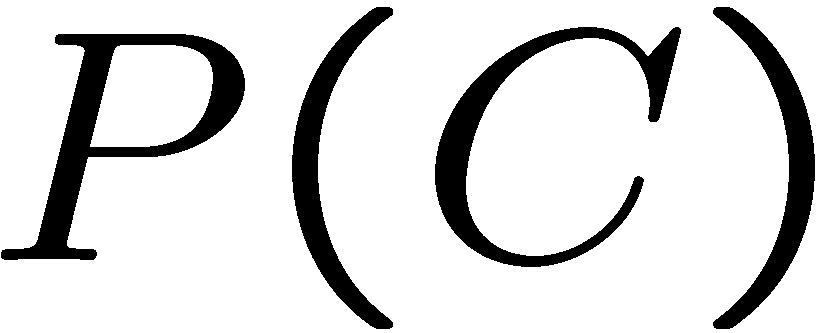 Cloudy
Cloudy
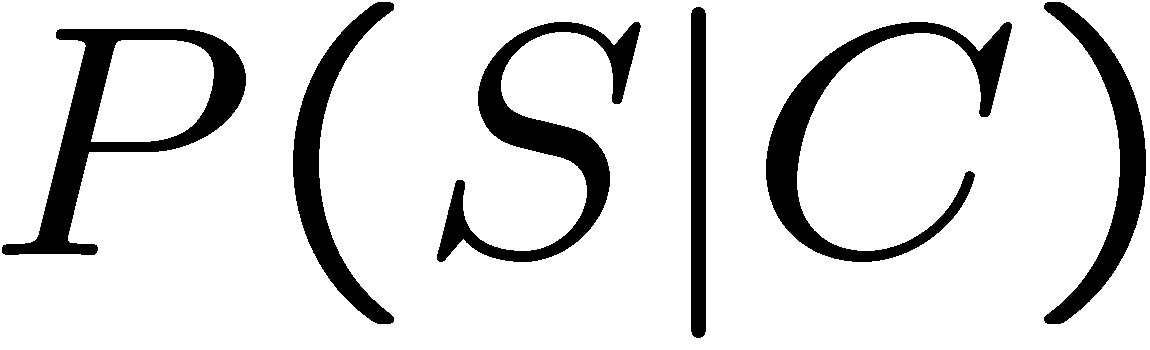 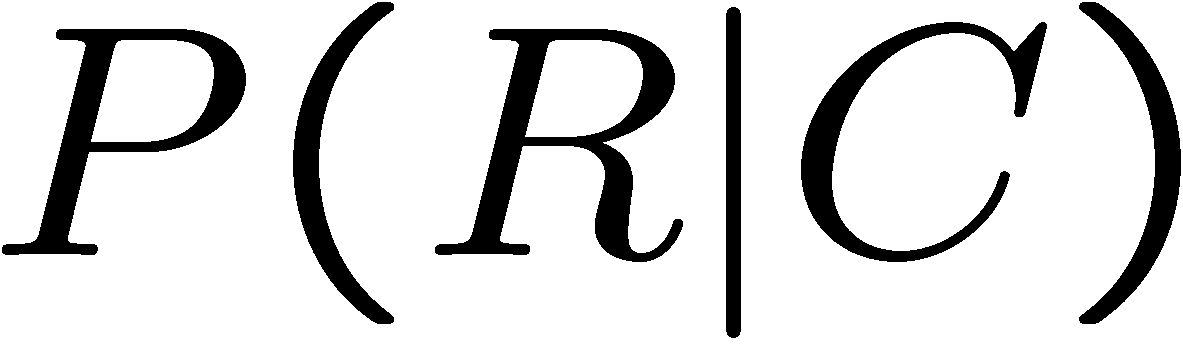 Sprinkler
Sprinkler
Rain
Rain
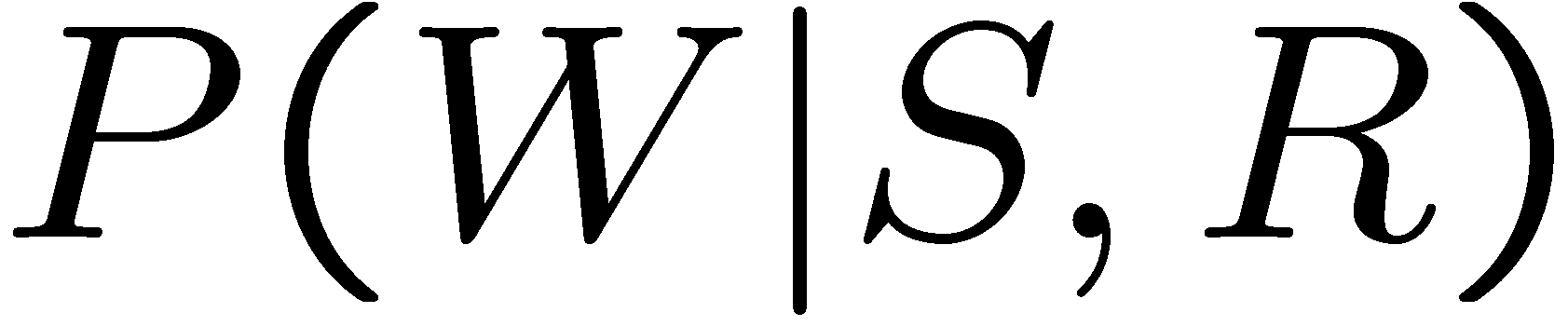 Samples:
WetGrass
WetGrass
+r
+w
+c
+s
…
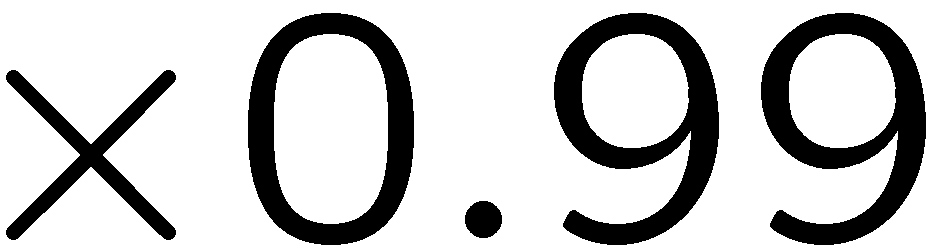 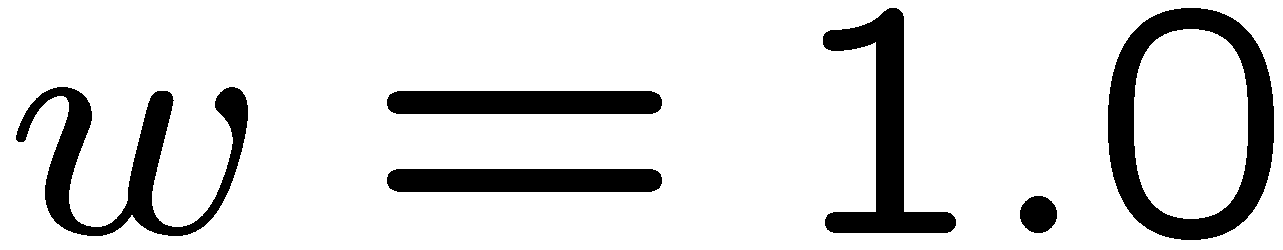 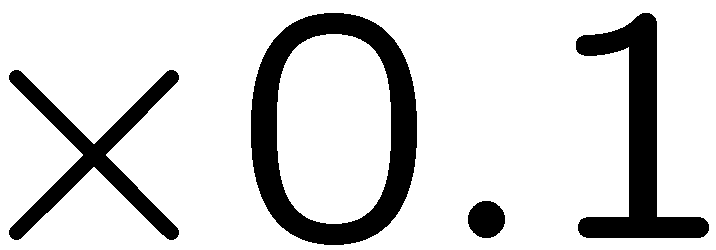 CPSC 422, Lecture 12
11
[Speaker Notes: Initial weight is 1]
Likelihood Weighting
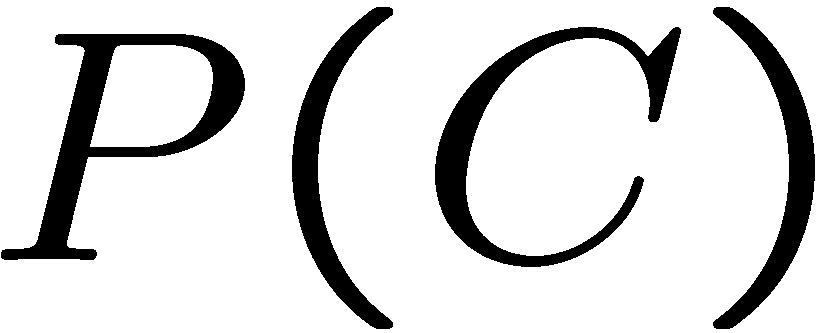 Cloudy
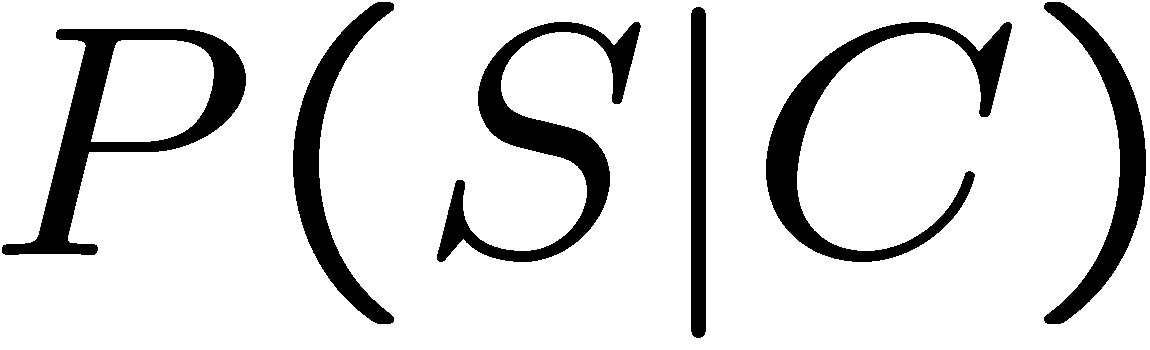 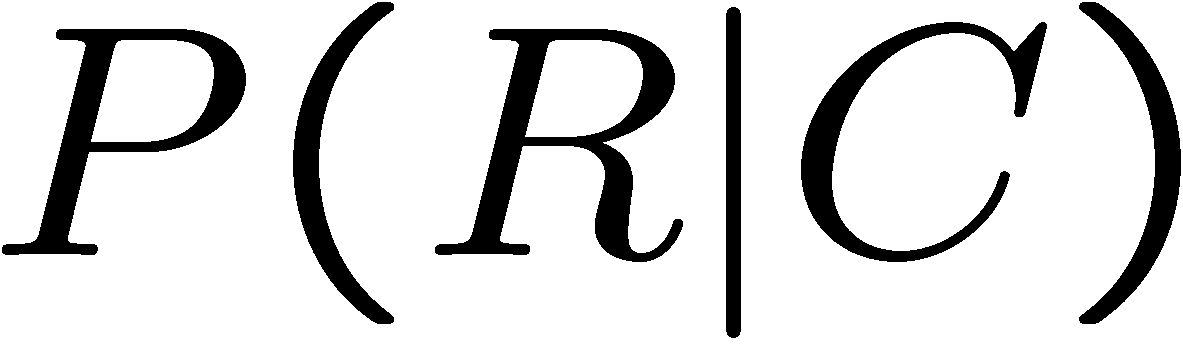 Sprinkler
Sprinkler
Rain
Rain
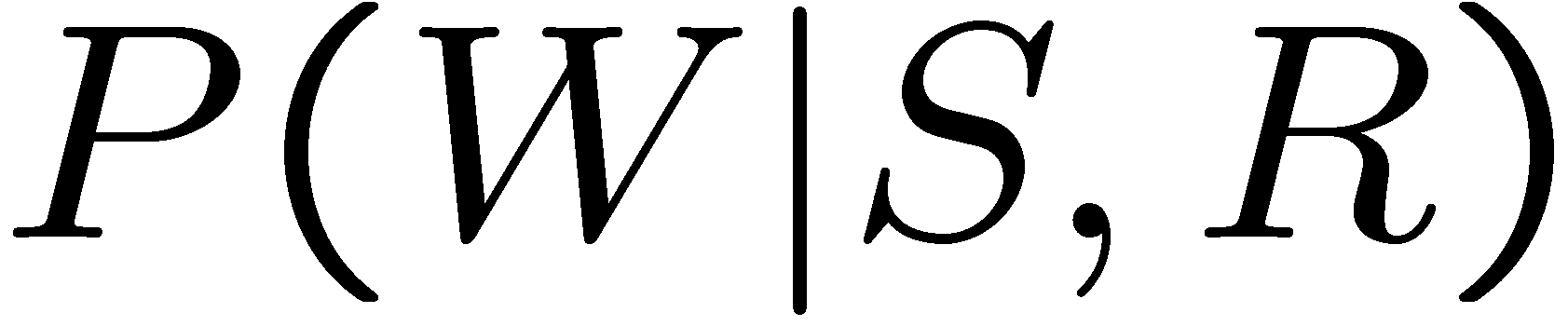 WetGrass
What would be the weight for this sample?
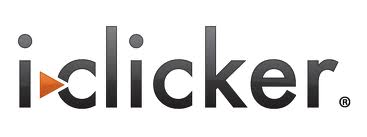 +c, +s, -r, +w
B 0.02
A  0.08
C.  0.005
CPSC 422, Lecture 12
12
[Speaker Notes: Initial weight is 1]
Cloudy
C
S
R
W
Likelihood Weighting
Sampling distribution if z sampled and e fixed evidence



Now, samples have weights



Together, weighted sampling distribution is consistent
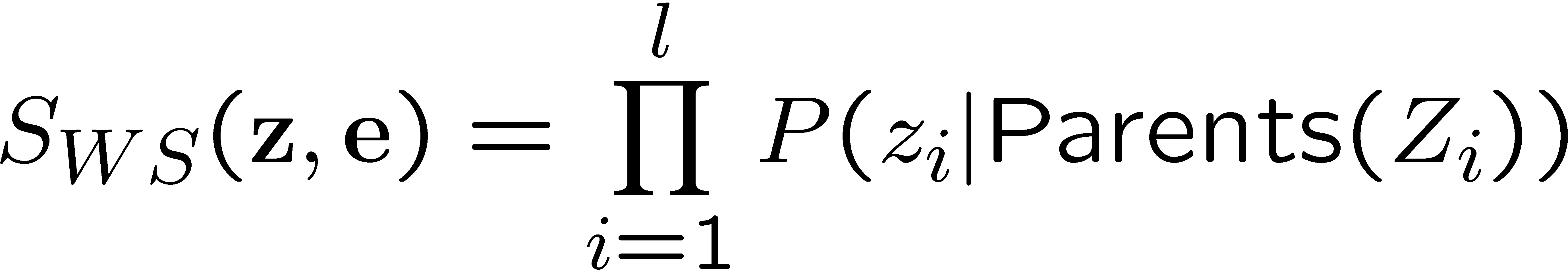 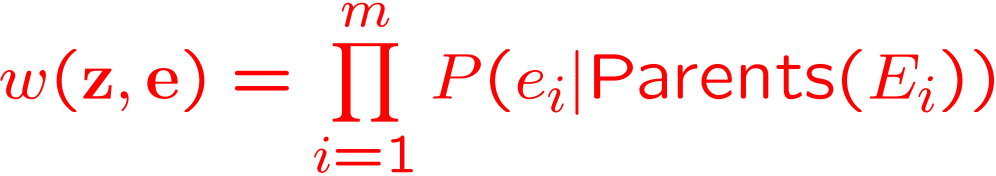 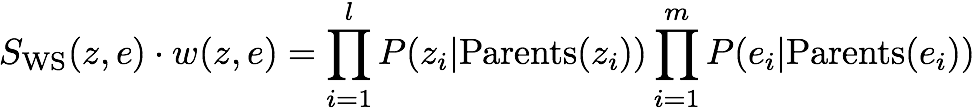 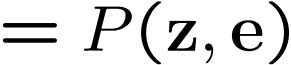 CPSC 422, Lecture 12
13
Cloudy
C
S
Rain
R
W
Likelihood Weighting
Likelihood weighting is good
We have taken evidence into account as we generate the sample
All our samples will reflect the state of the world suggested by the evidence
Uses all samples that it generates (much more efficient than rejection sampling)
Likelihood weighting doesn’t solve all our problems
Evidence influences the choice of downstream variables, but not upstream ones (C isn’t more likely to get a value matching the evidence)
Degradation in performance with large number of evidence vars -> each sample small weight
We would like to consider evidence when we sample every variable
14
CPSC 422, Lecture 12
[Speaker Notes: Because LW keeps using all the samples that it generates, it is much more efficient that Rejection Sampling
But performance still degrades when number of evidence variables increase
The more evidence variables, the more samples will have small weight
If one does not generate enough samples, the weighted estimate will be dominated by the small fraction of sample with substantial weight
One possible approach is to sample some of the variables, while using exact inference to generate the posterior probability for others]
Lecture Overview
Recap of Forward and Rejection Sampling
Likelihood Weighting
Monte Carlo Markov Chain (MCMC) – Gibbs Sampling
Application Requiring Approx. reasoning
CPSC 422, Lecture 12
15
Markov Chain Monte Carlo
Idea: instead of sampling from scratch, create samples that are each like the last one (only randomly change one var).

Procedure: resample one variable at a time, conditioned on all the rest, but keep evidence fixed.  E.g., for P(B|+c):
B
A
C
-b
+a
+c
-b
-a
+c
+b
+a
+c
+b, +a, +c
Sample a
Sample b
- b, -a, +c
- b, +a, +c
Sample b
Sample a
+ b, -a, +c
- b, -a, +c
Sample b
- b, -a, +c
CPSC 422, Lecture 12
16
[Speaker Notes: To flip a var in a fully instantiated BN you only need to multiply the prob of the var given its parents times the probs of all its children given their parents. Number of multiplication required is equal to the number of children]
Markov Chain Monte Carlo
Properties: Now samples are not independent (in fact they’re nearly identical), but sample averages are still consistent estimators! And can be computed efficiently

What’s the point: when you sample a variable conditioned on all the rest, both upstream and downstream variables condition on evidence.
Open issue: what does it mean to sample a variable conditioned on all the rest ?
CPSC 422, Lecture 12
17
[Speaker Notes: To flip a var in a fully instantiated BN you only need to multiply the prob of the var given its parents times the probs of all its children given their parents. Number of multiplication required is equal to the number of children]
Sample for X is conditioned on all the rest
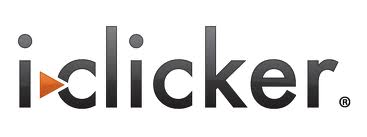 A. I need to consider all the other nodes
B. I only need to consider its Markov Blanket
C. I only need to consider all the nodes not in the Markov Blanket
CPSC 422, Lecture 12
Slide 18
[Speaker Notes: A node is conditionally independent from all the other nodes in the network, given its parents, children, and children’s parents (i.e., its Markov Blanket )]
Sample conditioned on all the rest
A node is conditionally independent from all the other nodes in the network, given its parents, children, and children’s parents (i.e., its Markov Blanket )  Configuration B
CPSC 422, Lecture 12
Slide 19
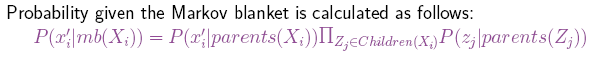 We want to sample Rain
Rain’ s Markov Blanket is
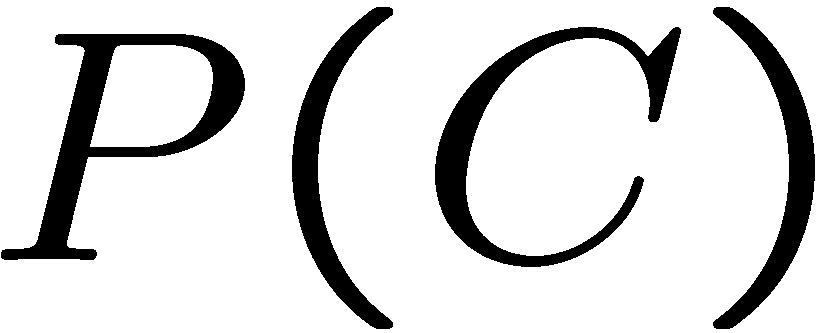 Cloudy
Cloudy
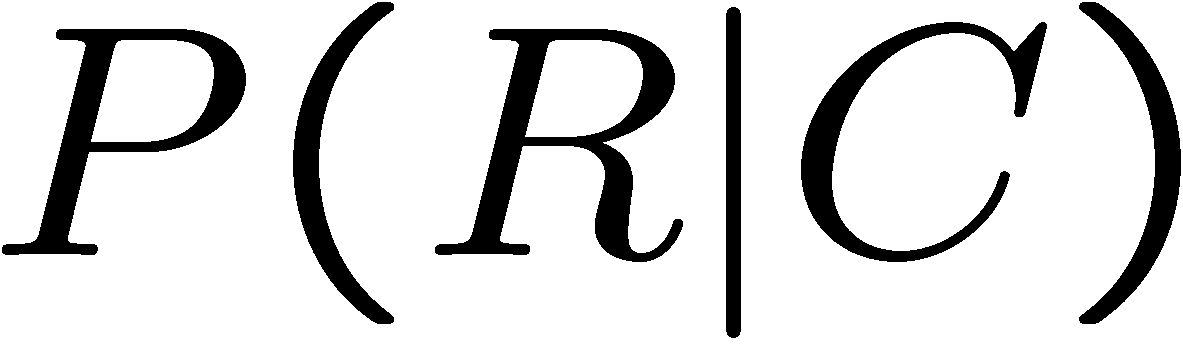 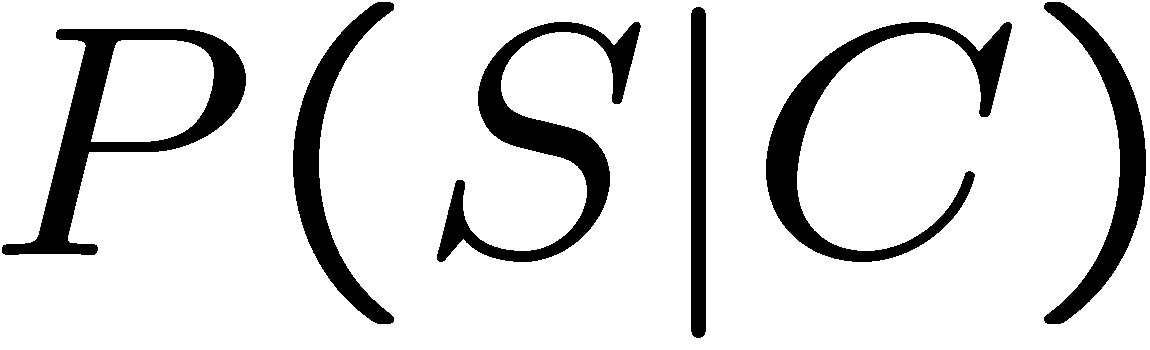 Sprinkler
Sprinkler
Rain
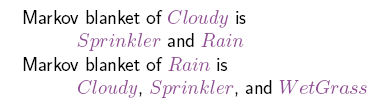 WetGrass
WetGrass
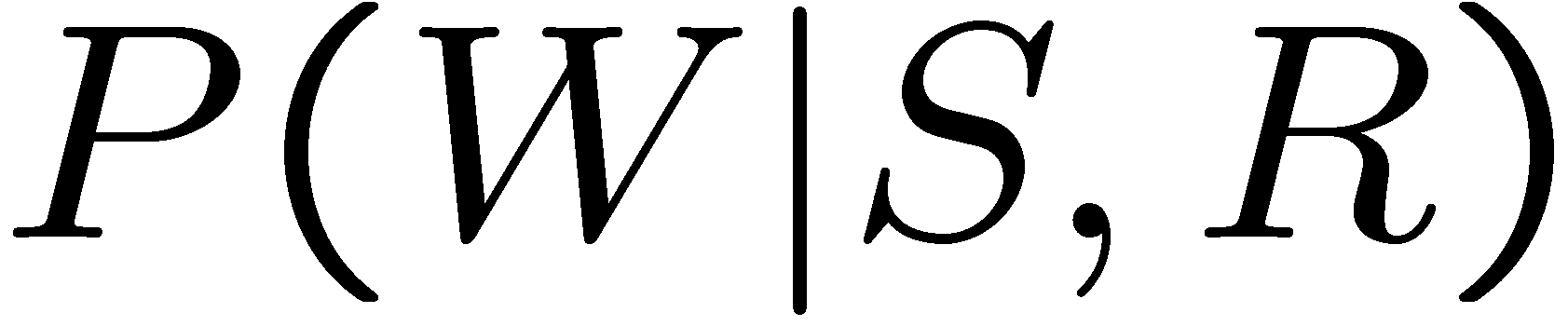 20
CPSC 422, Lecture 12
We want to sample Rain
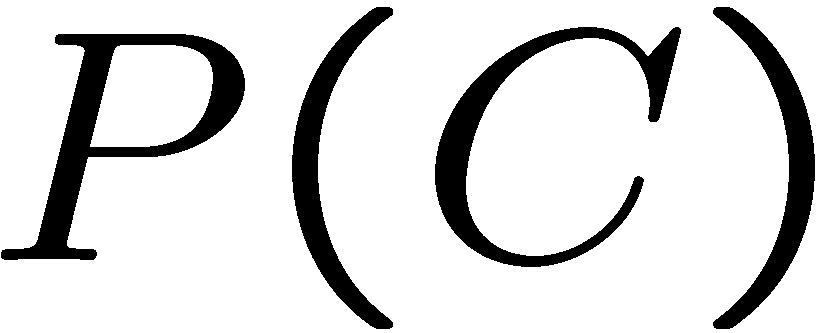 Cloudy
Cloudy
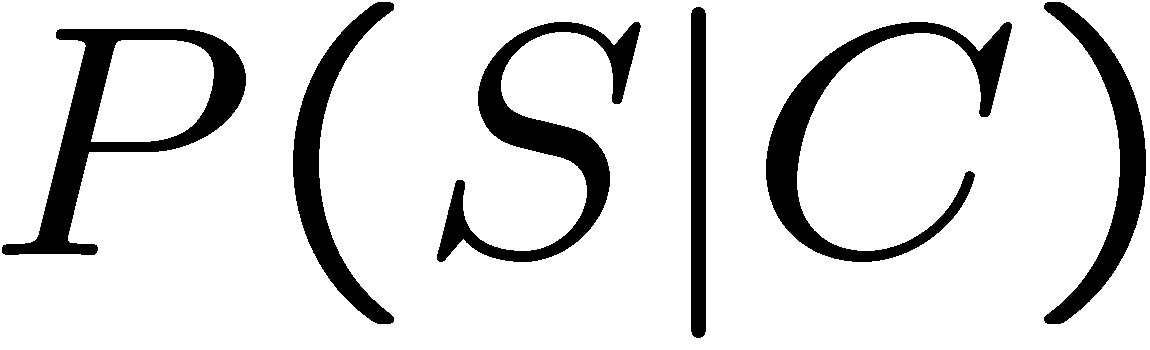 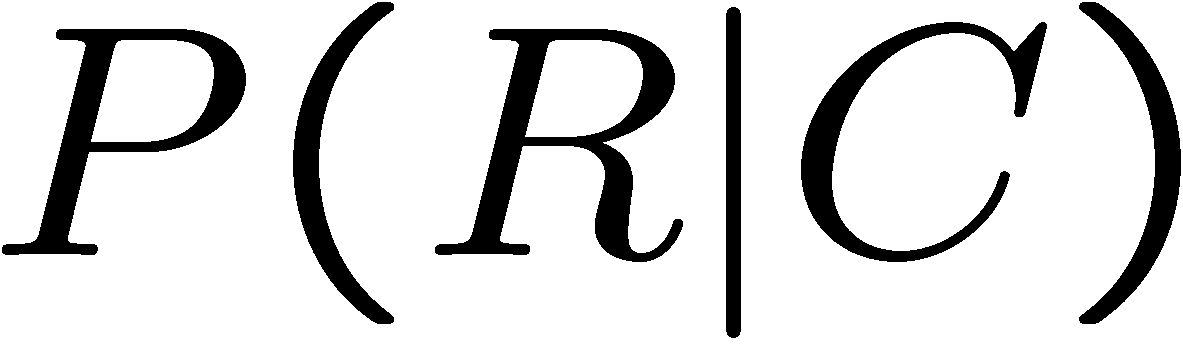 Sprinkler
Sprinkler
Rain
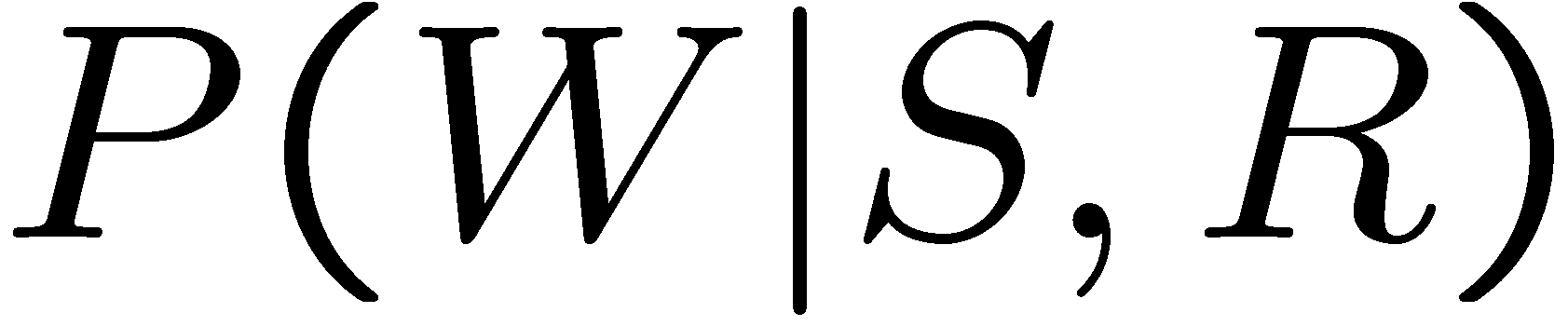 WetGrass
WetGrass
21
CPSC 422, Lecture 12
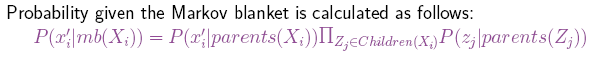 We want to sample Rain
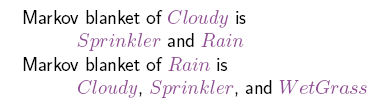 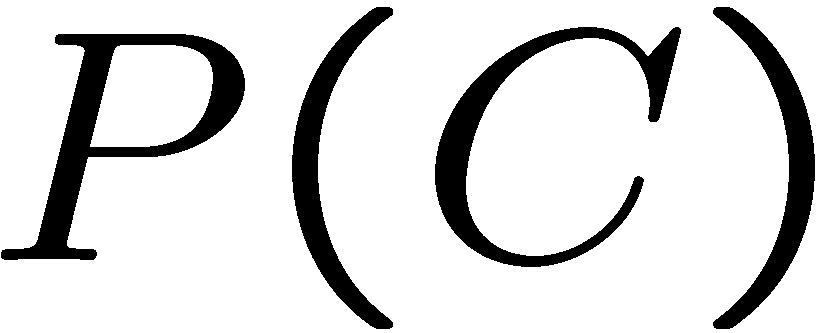 Cloudy
Cloudy
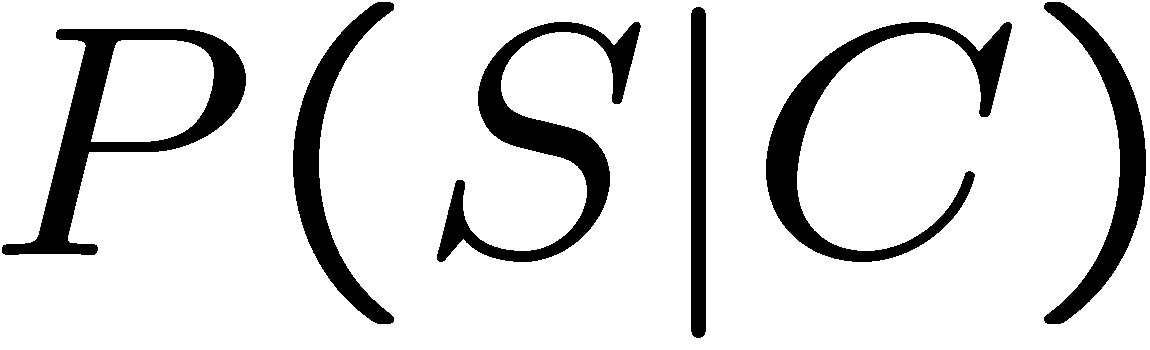 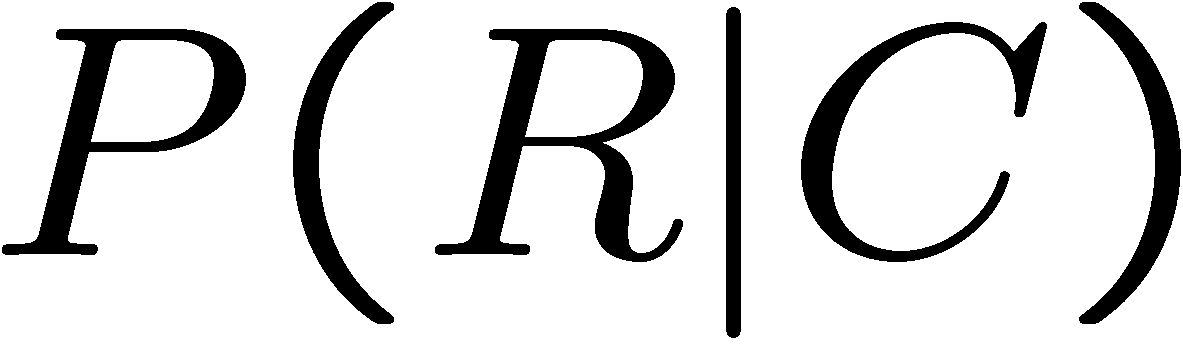 Sprinkler
Sprinkler
Rain
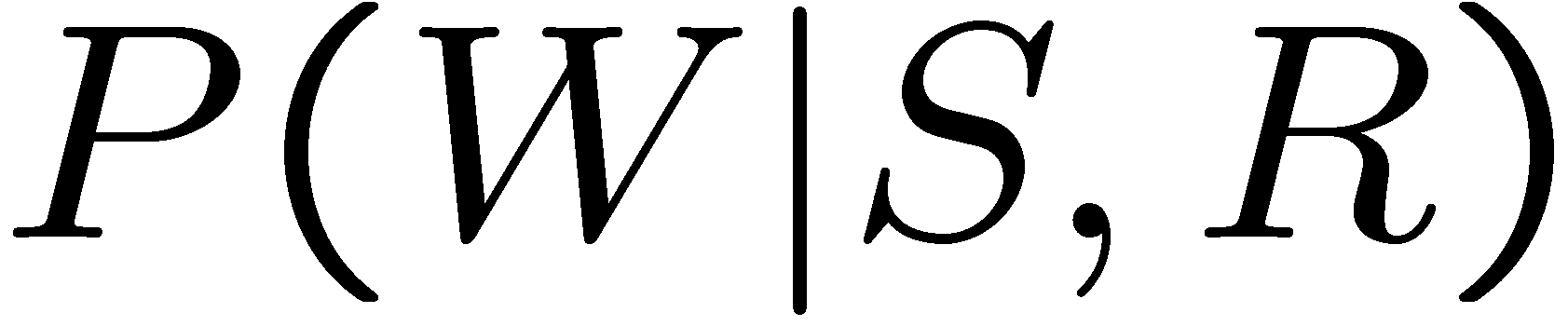 WetGrass
WetGrass
22
CPSC 422, Lecture 12
MCMC Example
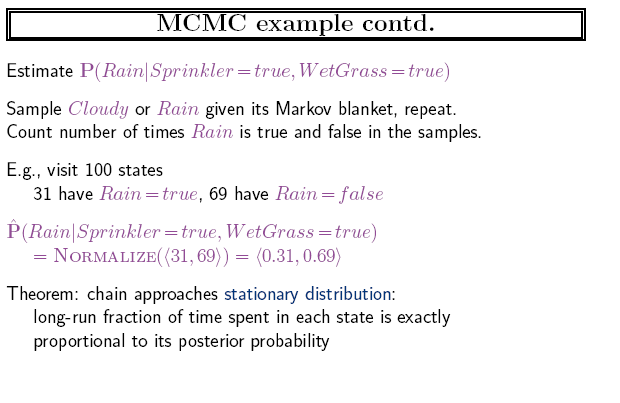 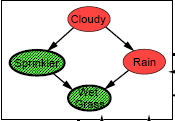 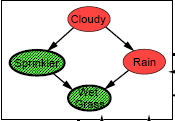 Do it 100 times
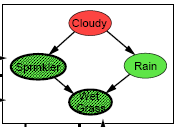 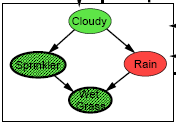 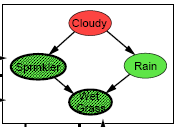 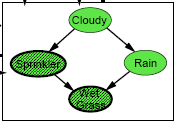 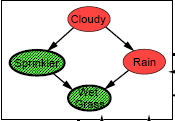 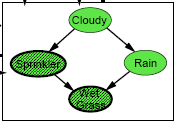 CPSC 422, Lecture 12
Slide 23
Why it is called Markov Chain MC
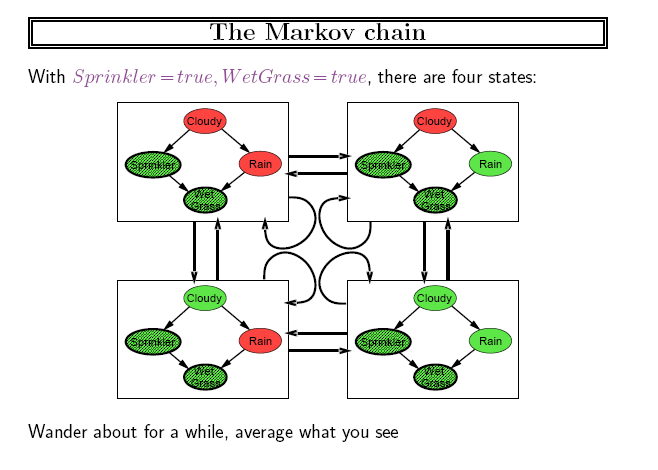 States of the chain are possible 
samples (fully instantiated Bnet)
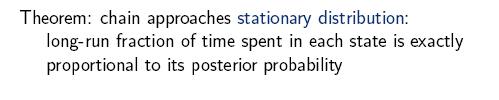 ..given the evidence
CPSC 422, Lecture 12
Slide 24
Learning Goals for today’s class
You can:
Describe and justify the Likelihood Weighting sampling method
Describe and justify Markov Chain Monte Carlo sampling method
CPSC 422, Lecture 12
Slide 25
TODO for Fri
Next research paper: Using Bayesian Networks to Manage Uncertainty in Student Modeling. Journal of User Modeling and User-Adapted Interaction 2002   Dynamic BN  (required only up to page 400)

Follow instructions on course WebPage
<Readings>

Keep working on assignment-2 (due on Fri, Oct 18)
CPSC 422, Lecture 12
Slide 26
Not Required
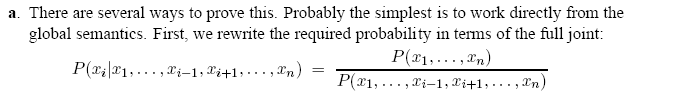 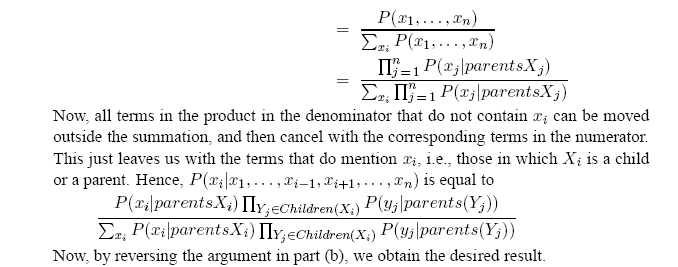 CPSC 422, Lecture 12
Slide 27